How Carle Health’s Automated Population Health Workflows Improve Staff Capacity
Kristin Kohl, MSN, Director of Population Health Clinical Improvement, Carle Health
Jessica Scruton BSN, RN, CCM-R, VP of Clinical Services, Lightbeam Health Solutions
February 22, 2023
Introductions & Learning Objectives
[Speaker Notes: Jessica]
Agenda
Intros & Learning Objectives 
Introduction to Lightbeam’s Deviceless Remote Patient Monitoring & Licensed Clinical Services
Carle Health’s Vision for Population Health 
Strategy & Workflow
Utilization & Impact
What’s Next?
Q&A
[Speaker Notes: Jessica]
Learning Objectives
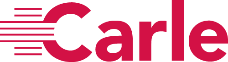 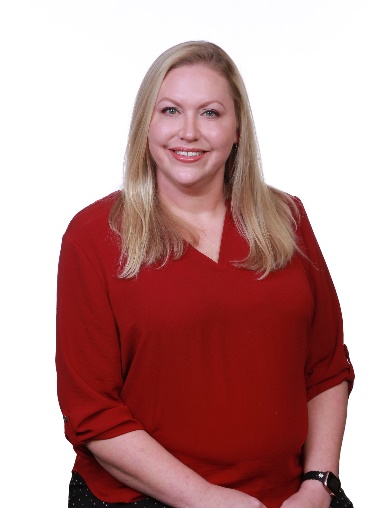 Explain the technological and staffing barriers to scaling population health initiatives and strategies to overcome them 
Describe how combining technology and care managers enables wide patient reach and efficient issue resolution
Identify the ways in which real-time alert data are enabling top-of-license care management
Kristin Kohl, MSN
Director of Population Health Clinical Improvement, Carle Health
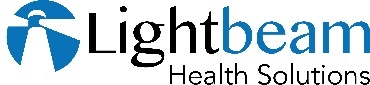 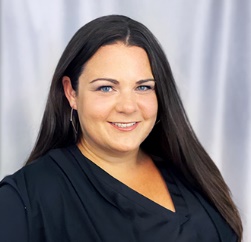 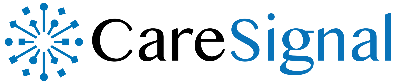 Jessica Scruton, BSN, RN, CCM-R
VP of Clinical Services, Lightbeam Health Solutions
[Speaker Notes: Jessica

This webinar will describe Carle Health's process for creating workflows that combine automated technology and staff that can be easily scaled up or down as patient population sizes change; ensuring patient needs are met and health outcomes are improved.]
Current Population Health Landscape
[Speaker Notes: Jessica]
Market Trends: Population Health
Expanding volume of value-based contractsIncreasing exposure of downside risk putting focus on cost and utilization
Nursing Staff shortages/burnout
Aggressive quality metric benchmarks
Growing emphasis on health equity
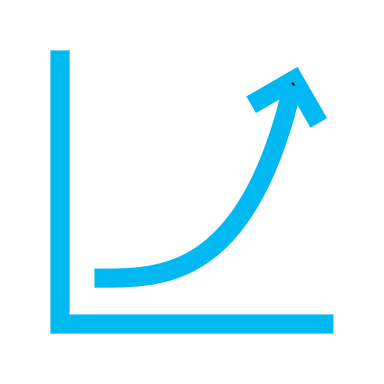 %
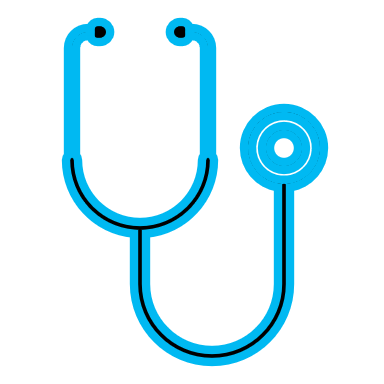 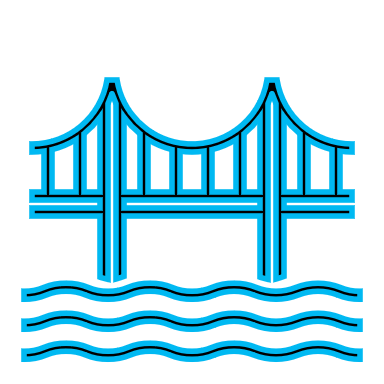 [Speaker Notes: Jessica

Why are we here today? As provider organizations across the U.S are tasked with managing larger value-based care populations but less staff resources to manually support them, population health leaders are faced with a question of how to grow care management capacity in a way that is financially sustainable.]
Common Challenges Across Population Health
Imprecise Risk Identification
Leveraging community-level data sources to assess health equity
Need for patient-level data to holistically assess an individual's clinical and SDoH risk factors
Disconnected SDoH Strategy
Many assess social determinants of health reactively and infrequently
Need for proactive, ongoing assessments and seamless connections to  resources
Missing the Most Vulnerable
Relying on face-to-face visits
App, portals, and telehealth struggle to engage patients who need the extra support most
Staffing Capacity Challenges
Missed opportunities to close gaps and proactively monitor rising-risk populations
Not scaling resources with population's needs
Balance Quality Metrics, Utilization, and Satisfaction
Utilization & satisfaction metrics require more holistic approaches
[Speaker Notes: Jessica

With larger value-based care populations but less staff resources to manually support them, population health leaders are faced with a question of how to enable financially sustainable care management.]
Healthcare Industry Challenges & Impacts
Industry Challenges
Resulting In
Physicians are juggling multiple payer contracts and incentives​
Care gap and utilization management reports are usually sent quarterly, with a 60-90-day lag that creates challenges in managing patients​
Gap reports are not prioritized or aligned to optimize incentive payouts, which discourages proactive management​
Poor payer/provider alignment​
Missed patient engagement opportunities​
Decreased quality and outcome performance​
[Speaker Notes: Jessica]
Introduction to Lightbeam’s Deviceless RPM (CareSignal) & Licensed Clinical Services (LCS) Team
[Speaker Notes: Jessica]
Deviceless Remote Patient MonitoringAffordable | Accessible | Scalable
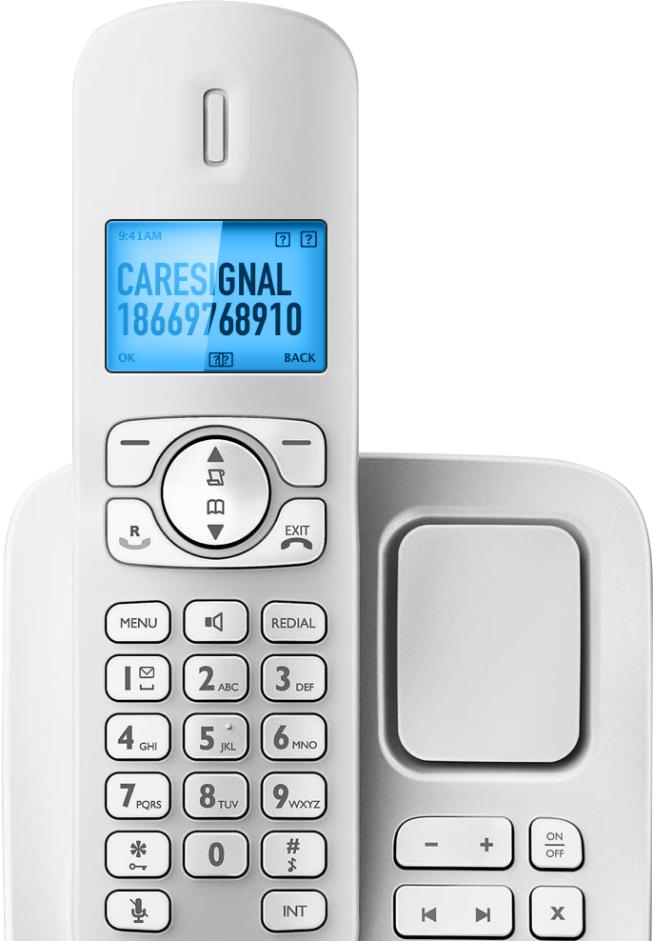 No new devices required
No apps, downloads, or passwords
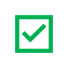 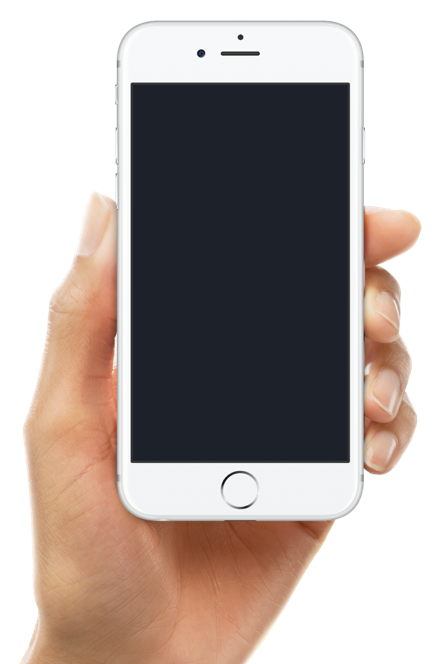 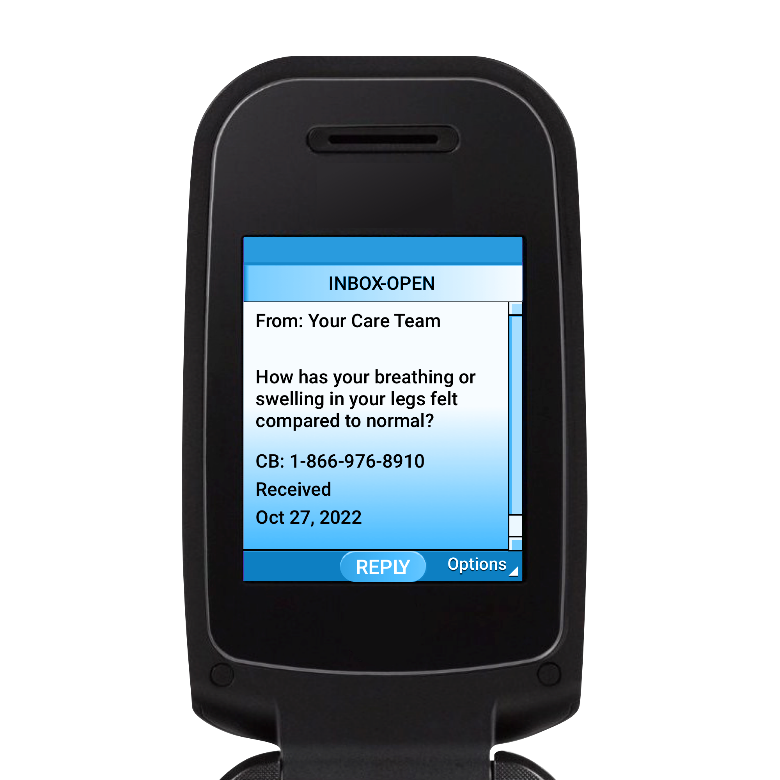 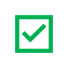 Accessible for all patients
Promote & elevate health equity
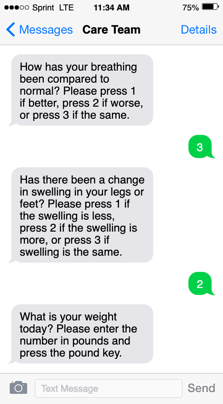 Clinically validated
13+ Peer reviewed publications
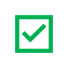 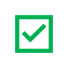 30 Programs | One Portfolio
Pre-built & evidence-based
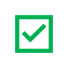 Engagement powered by AI
Predict & prevent drop-off
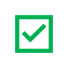 White-labeled for patient/member
High-quality, credible experience
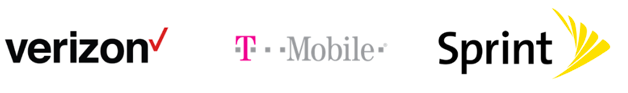 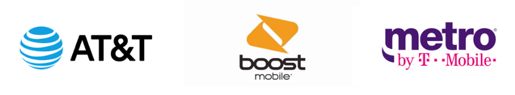 10
[Speaker Notes: Jessica]
CareSignal Portfolio & Results
30+ Evidence-Based Programs | One Portfolio
13 Publications
in Peer-Reviewed Medical Journals
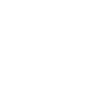 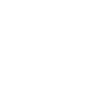 62% decrease
in hospitalizations
for patients with COPD
46% decrease in CHF ED visits
50% improvement in blood pressure control over 12 weeks
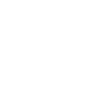 1.15% drop in HbA1c 
over 4 months
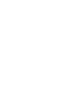 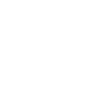 >2.1x increase in follow-up appointment adherence
28% drop in PHQ-9
for patients with 
depression
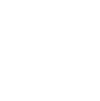 [Speaker Notes: Jessica]
Improve Equitable Access to Care with Appropriate Tech
Familiar technology builds trust, patients engage with systems they trust and can access
12
[Speaker Notes: Jessica

Key Takeaway: MA Patients Aged 80+ Prefer Phone Calls to Text
Why it matters: Leveraging patients’ familiar personal phones with text or phone call options builds trust and encourages long-term engagement]
Lightbeam Clinical Services Provides a Dedicated Clinical Team
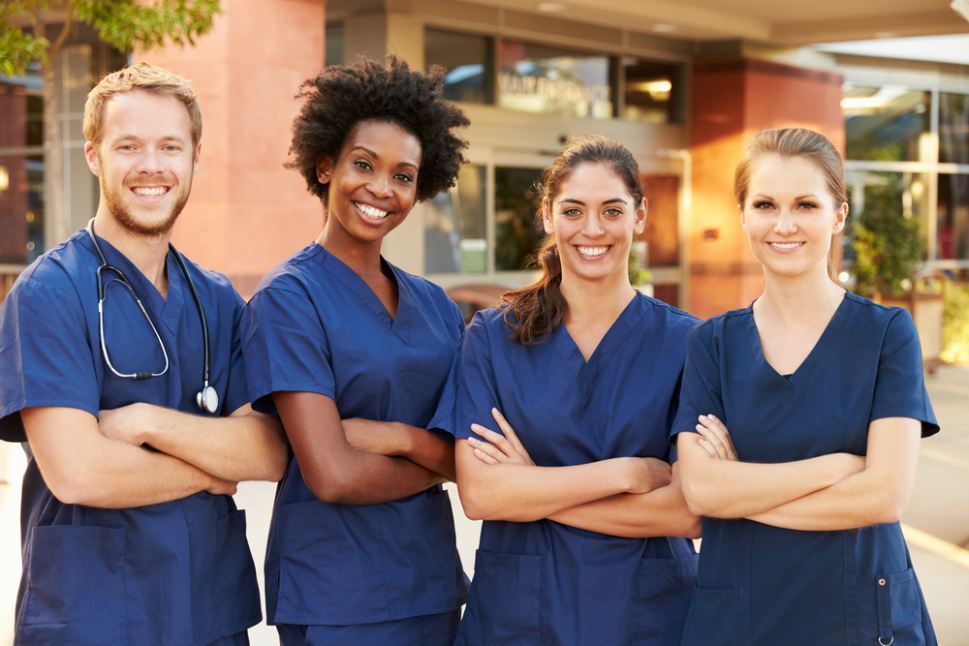 LCS offers staffing augmentation and patient engagement programs designed to work under the general supervision of the partner organization’s providers
[Speaker Notes: Jessica


Our clinical staff:
Are licensed in the state in which the patient resides
Are experienced nursing professionals
Adhere to a strict scope of practice

LB LCS was borne from this.  We’re seeing patients that need to be managed with a CMS reimbursable charge. So you’ll get paid by CMS and get better visibility into status of high risk patients. We can help increase you AWV and manage TOC for you in addition to CCM.]
Hybrid Approach
Carle manages CCM patients
LCS manages thousands of rising-risk patients
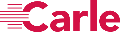 AWV, RPM, TOC, CCM
AWV, RPM, TOC
LIGHTBEAM CLINICAL SERVICES
AWV, RPM
AWV
[Speaker Notes: Jessica]
LCS Delivers Outcomes
Clients utilizing Lightbeam Clinical Services achieve significant results:
AWV completion rates (50%) more than double industry average (24%)
10x increase in Care Manager efficiency (100 1000 patients)
Over $50M in generated FFS revenue in 2021
[Speaker Notes: Jessica
Industry average completion rate for AWVs is just 24% - Lightbeam clients achieve an average of nearly 50%]
Population Health Enablement Workflow
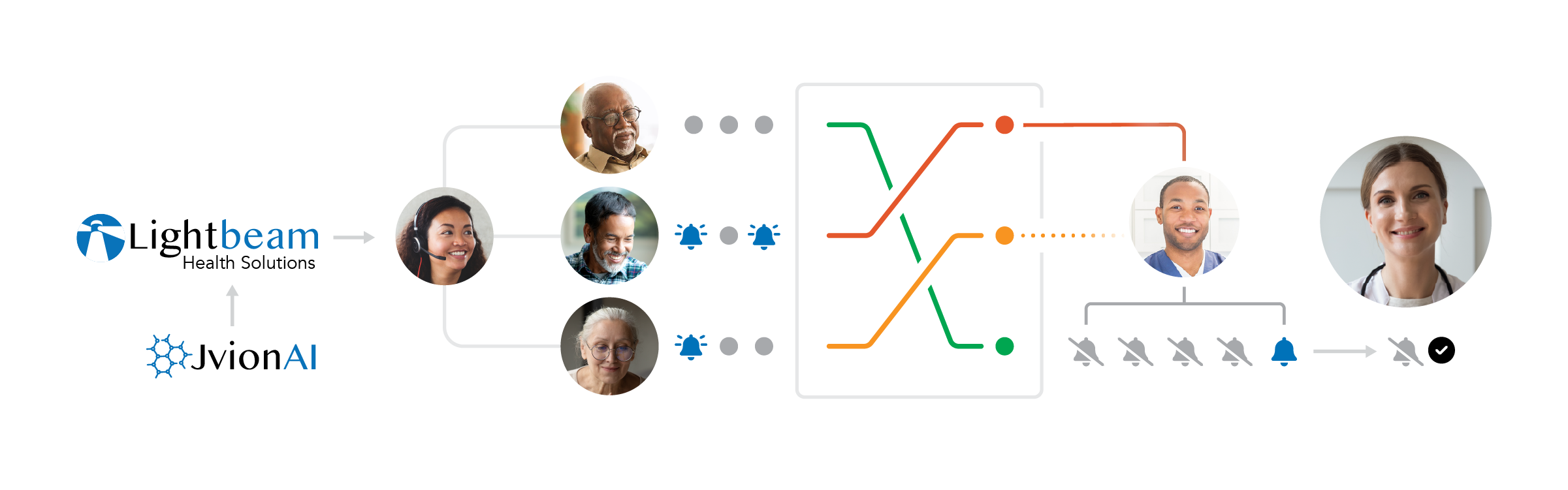 Jvion
Predictive analytics surface top health inequities and readmission risk
CareSignal Engagement Specialists
Enroll patients via text, email, mailers, and direct phone calls
Lightbeam
Identifies cohort of target patients for CareSignal
Providers 
Receive escalations, only as needed
Deviceless RPM
Categorizes at-risk patients and triggers alerts in real-time
LCS
Care Managers monitor dashboard and follow standard operating procedures
Patients
Answer automated SMS and phone call prompts, sending in clinically-relevant data
[Speaker Notes: Jessica]
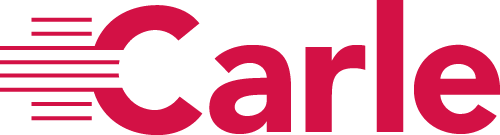 Partnership Overview & Workflow
[Speaker Notes: Kristin]
Carle Health System
Based in Urbana, IL, Carle Health is an integrated System of healthcare services, including
Five hospitals with over 800 beds
Over 1,000 providers within multi-specialty physician groups
Carle Illinois College of Medicine
The Stephens Family Clinical Research Institute. 
Health Plans: Health Alliance and FirstCarolina Care
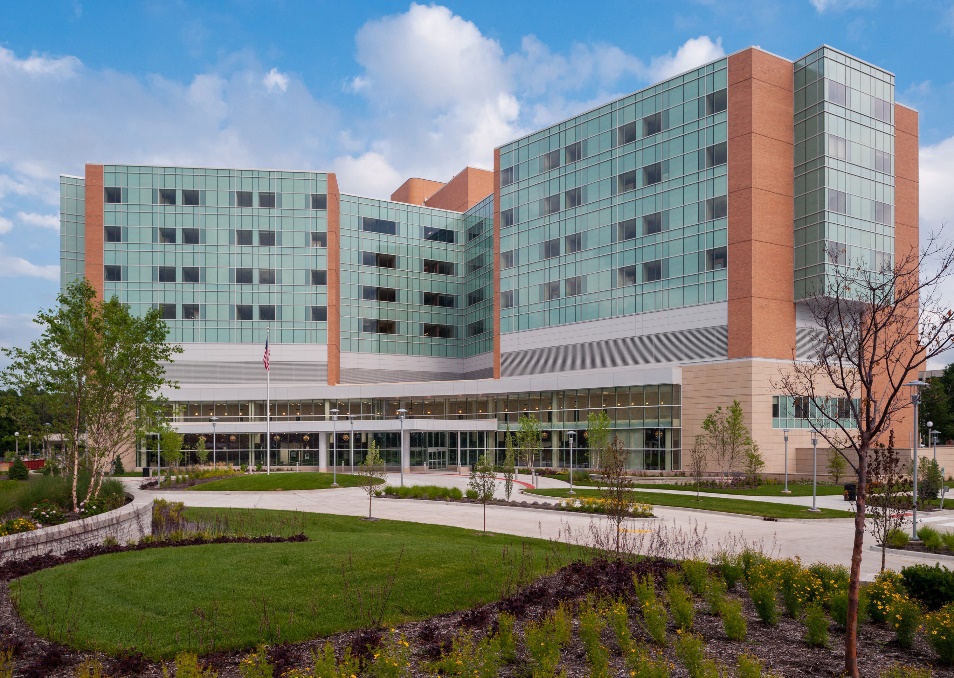 [Speaker Notes: Kristin

Carle joined the Stratum Med ACO, a large collaborative ACO, in July of 2019. Carle Health has approximately 20,900 attributed ACO lives within three main regions – Champaign/Urbana, Bloomington/Normal and Richland.]
Stratum Med ACO
The Stratum Med ACO was formed in July of 2019 as a large collaborative ACO to shift the focus from pay for performance to a value-based care system. 
The following 11 provider groups participate in this ACO and are responsible for around 100,000 Medicare lives
Christie Clinic 
Carle/Carle Hoopeston 
Carle Richland Memorial Hospital 
Carle BroMenn
Mankato
Iowa Clinic 
McFarland Clinic 
Confluence 
Jefferson City Medical Group 
Union Health 
Hutchinson Clinic
[Speaker Notes: Kristin]
Vertically Integrated Network: Payer-Provider Collaboration
Shared Population:  Carle Health patients and Health Alliance members
Identified & engaged members focus on care coordination, education, setting personal goals & self-management skills.
[Speaker Notes: Kristin]
Enrollment Strategy
Recurring population identification using:
Epic chronic condition registries
Post-discharge list

Focus Populations:
Medicare ACO attributed patients, Health Alliance members
Patients with CHF, COPD, Hypertension
Patients recently discharged (General-medical)
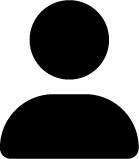 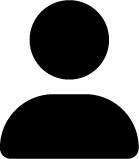 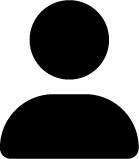 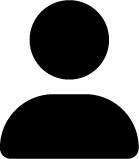 [Speaker Notes: Kristin


Who is currently eligible for RPM?
Patients over 18 years old with Carle Primary Care Physicians
Health Alliance launched on 3/15/2022 for members in the CU Region
Medicare ACO launched on 7/11/2022 for attributed patients in all Carle Regions We started with 5 buckets of patients
Congestive Heart Failure
COPD
Hypertension
Asthma (Health Alliance only)
Post-Discharge from inpatient or the emergency department]
Aligned with Value-based Care Priorities
Reduce Avoidable Utilization & Costs
30-day readmission (Post-discharge)
Proactive monitoring of high-cost conditions (CHF, COPD)
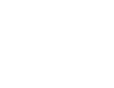 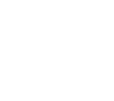 Improving Quality
Control of chronic conditions: (Hypertension, COPD, CHF)
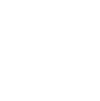 Patient  Satisfaction
Offer patients additional support and improves communication with their care team
[Speaker Notes: Kristin]
Automated Enrollment Pathway
[Speaker Notes: Kristin

Automated Daily list pulled from Epic sent over SFTP to CS update

Escalation pathway within application
Takes out guess-work (e.g., moving patients between providers, adding them to programs based on acuity).]
Enable Shift from Reactive to Proactive Care
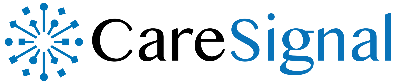 After Deviceless RPM
Before Deviceless RPM:
No RPM program 
Referrals based on seeing patients in office
More reactive 
Manual process of moving patients between providers, adding them to programs based on acuity
Automated assignment to programs
Proactive
Team dedicated to enrollment 
Ability to engage more patients and catch issues before patients end up in the ED
[Speaker Notes: Kristin]
Congestive HeartFailure
Congestive Heart Failure: 
No Alert
Congestive Heart Failure: 
Alert Triggered
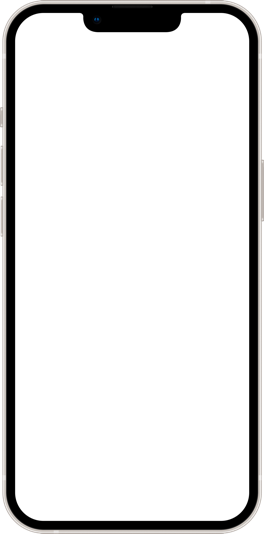 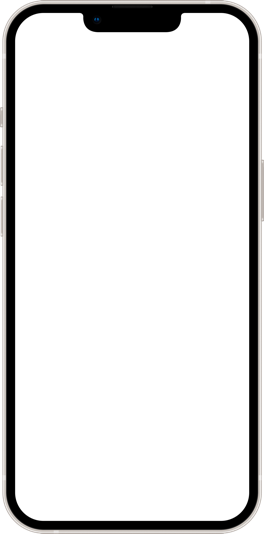 2
Are you breathing better, significantly worse or the same compared to normal?  If better, please press 1. If significantly worse, please press 2. If the same as normal, please press 3.
Inclusion Criteria: Diagnosis
Have you completed your walking program today? Please reply yes or no
Alert Notifications: 
Worsening breathing
Worsening swelling
Excessive weight gain
Alert 
Triggered
1
Thanks for letting us know. If you want to be connected with [Provider name], you can press 1 now and we can try to connect you.  If you feel that this is an emergency, please hang up and dial 911.
3
Has there been any change in the swelling in your legs or feet from what you are used to? If better, please press 1. If significantly worse, please press 2.
Auto
Connect
1
[Speaker Notes: Kristin]
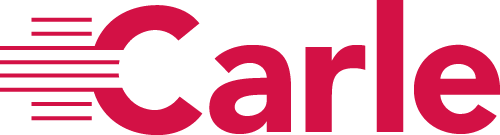 Utilization & Outcomes
[Speaker Notes: Jessica]
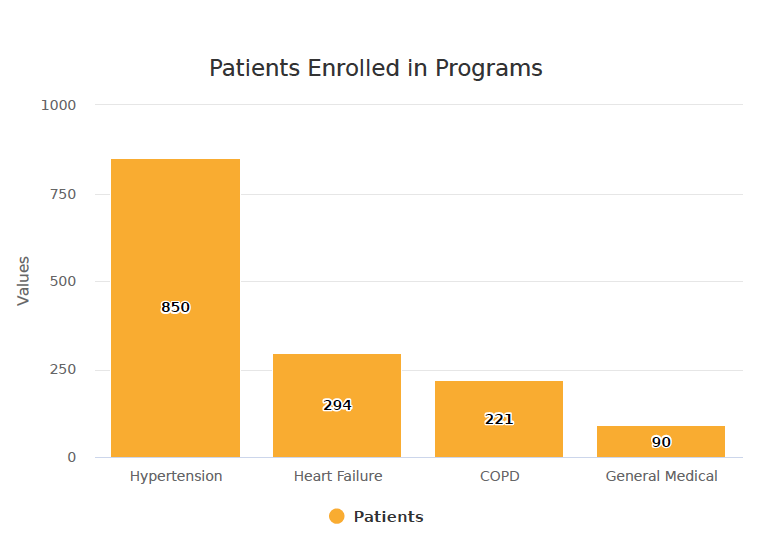 Utilization Across Multiple Chronic Conditions
Conditions:
COPD
CHF
Hypertension
Post-Discharge (General Medical)
[Speaker Notes: Jessica]
Scaling Engagement to Thousands of Patients
1,350Proactive Alerts Triggered
1,341 Patients Enrolled
1,341 
Patients enrolled
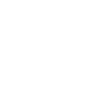 45,000
Automated Touches
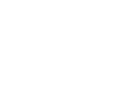 1,350
Proactive Alerts Triggered
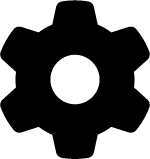 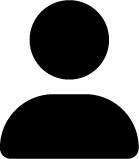 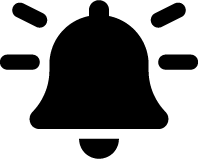 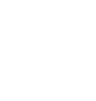 3%Average Alert Rate
45,000 
Total Automated Touches
28,000 
Total Automated Text Messages
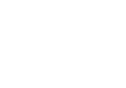 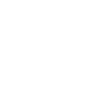 28,000 Texts
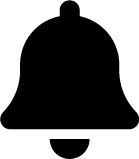 3% Alert Rate
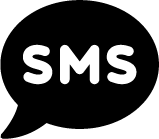 17,000 Total Automated Phone Calls
8hrAverage Alert Response
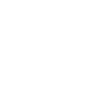 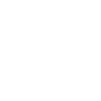 17,000 Calls
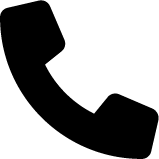 8hr Average alert response
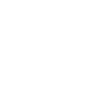 07/20/22- 01/04/23
[Speaker Notes: Jessica]
Lowering Risk Across the Continuum
12.69 mmHg drop in avg. sBP from baseline for high-risk hypertension members >160 sBP
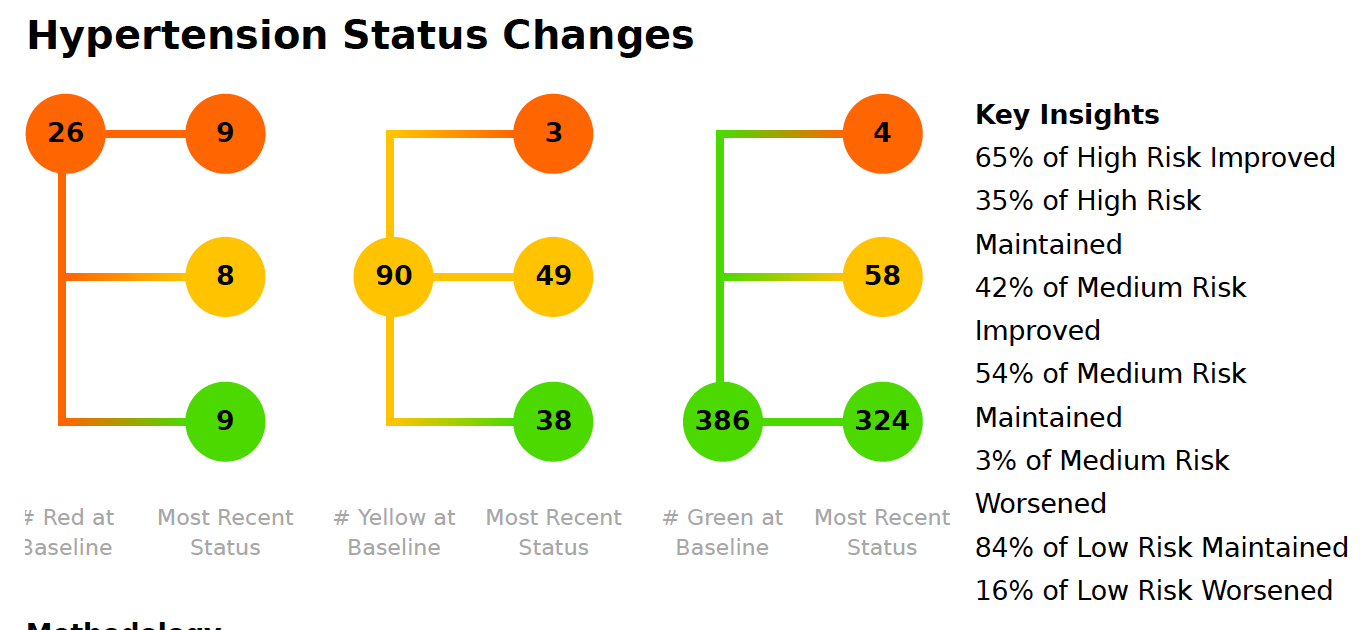 Updated 5/23/21. 29
[Speaker Notes: Jessica]
Scaling Staff Resources with LCS
Add Licensed FTE as Needed 
(1.0  1.5 FTE)
Plug into Existing Ecosystem
Fast onboarding
Follow existing protocols & workflows
No client management oversight required
Impactful
Dedicated to one task (managing alerts is sole responsibility. Enables timely response for patients.
Cost-effective
Reaching 16x More Patients
Before Deviceless RPM & LCS
1 : 60
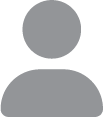 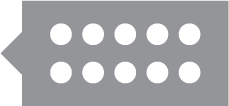 After Deviceless RPM & LCS
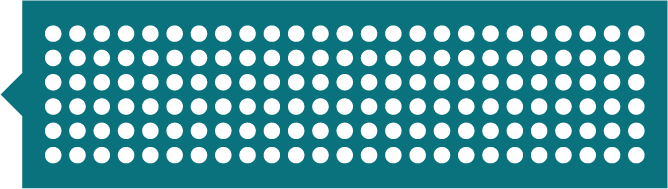 1 : 1,000+
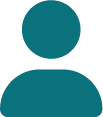 [Speaker Notes: Kristin]
Automated Pathways Improve Care Team Efficiency
Patient reports symptom or value that is out of range
Alerts fire to dedicated LCS RN Care Manager for follow up
Emergent coordination of care​, escalate to provider or call 911
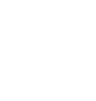 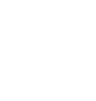 Assessment form automatically adjusts to populate questions relevant to the patient’s symptoms and alerts
RN calls, has holistic discussion to uncover needs, discuss symptoms, medication compliance, provide education
Refer patient to social work, etc, based on additional uncovered needs
[Speaker Notes: Kristin

HTN alert if systolic or dyostolic out of range
LCS RN receives alert and calls patient
visibly, audibly stable, fork 1: non-emergent coordination of care
Talk through BP readings, education, medicine compliance, assessment triage workflow
Based on type of alert that comes- assessment automatically adjusts to populate questions relevant to the patient’s symptoms and alerts (more efficiently go through assessment) efficient
If bad: escalate to care manager/provider within Carle
Fork 2: Emergent coordination of care
Follow emergency protocol, calling 911, etc.


After VCN
Provider pathways built, streamlined (this patient this need goes to CCM, or social work). Decrease asks and staff resources. Defining pathways- SOP questions asked by the VCN team (different for different conditions). Pathway for patient determined by alert, (education, can’t afford meds)
Nurse is first point of contact. Has holistic conversation with patient and uncovers SDOH needs (e.g.,)]
Strategies to Improve Participation
Engagement
White-labeled: comes from trusted familiar name (Carle)
Patient Preference
Patient uses existing phone (choose text or call)
Seamless for the patient
Relevant
Specific to patient’s condition
[Speaker Notes: Kristin]
Messages have improved communication and patient satisfaction with care
Care Satisfaction: You are getting the best possible care from Carle.
N = 604
Average = 7.84
Improved Communication: These messages have improved your communication with Carle.
N = 578
Average = 7.71
1 - Strongly Disagree
1 - Strongly Disagree
Strongly Agree - 9
Strongly Agree - 9
Updated 5/23/21. 33
[Speaker Notes: Kristin]
Patient Quotes
Timely Care
“My doctor is aware of my health, and I know that someone is watching my entries for possible negative trending.” 
Convenient for Patients
“Easy to take my readings and to send them....would not change a thing.” 
Patient Self-Management
“They keep me checking blood pressure and hold me accountable.”
[Speaker Notes: Kristin]
Patient Story
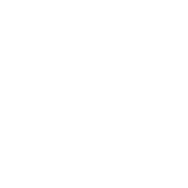 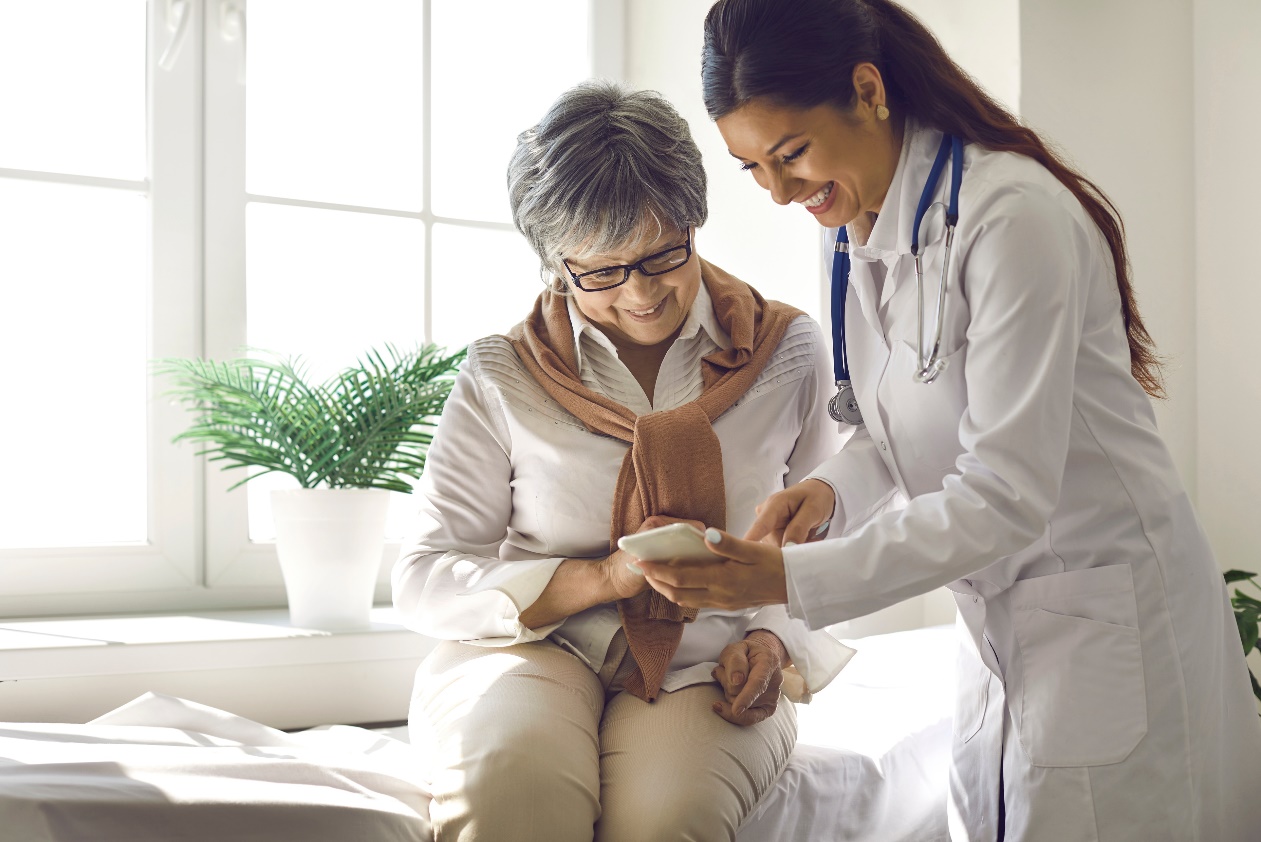 Patient enrolled in CareSignal’s Post-Discharge program “general medical”
Patient reported new symptom, triggering a CareSignal alert 
LCS Care Manager called to follow-up on alert within hours
Patient described a hole in ankle she believed was a necrotic spider bite for several months
Care Manager recommended patient get a wound consult
Patient had vascular compromise/abscess
Outcome – all healed and regained full functionality
[Speaker Notes: Kristin]
What’s Next?
[Speaker Notes: Kristin

Expanding to additional programs such as Diabetes]
Connect with the Lightbeam team to learn more about Deviceless RPM and LCS.
Q&A
Use your phone's native camera app to scan the QR code and easily request more information.
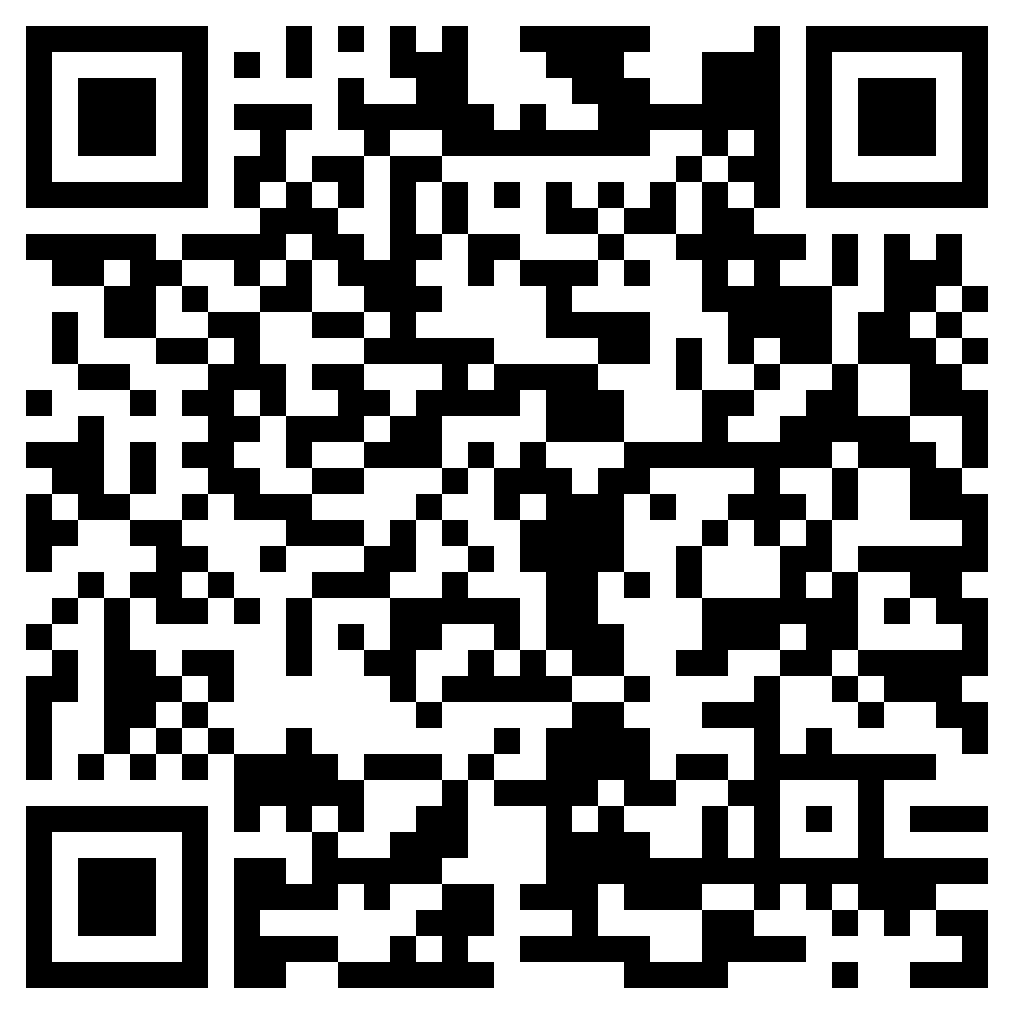 [Speaker Notes: Kristin]